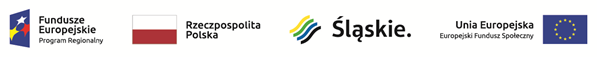 CZĘŚĆ II
„Program rehabilitacji leczniczej w przewlekłych chorobach kości i stawów oraz mięśni w Częstochowie i powiecie częstochowskim, w poradni Nasza Przychodnia”
Relaksacja
Źródło finansowania: Projekt jest współfinansowany z Regionalnego Programu Operacyjnego Województwa Śląskiego na lata 2014-2020, z Europejskiego Funduszu Społecznego
Co to jest RELAKSACJA?
Relaksacja to po prostu świadomy odpoczynek – odcięcie się na jakiś czas od wszystkich stresujących bodźców i przebywanie w błogim spokoju, który leczy nie tylko duszę, ale i ciało.
W codziennym zabieganiu warto znaleźć chwilę na wyciszenie się i przywrócenie harmonii – życie będzie wówczas nie tylko przyjemniejsze; dodatkowo unikniemy też niekorzystnych konsekwencji przewlekłego stresu.
METODY-TECHNIKI											JAK TO ZROBIĆ?
Metod relaksacji jest wiele, więc każdy może wybrać tę najbardziej mu odpowiadającą. Chodzi o to, żeby wyciszyć się po codziennej bieganinie i pozwolić organizmowi oraz nerwom odpocząć. Zazwyczaj oznacza to odcięcie się od nadmiaru bodźców sensorycznych oraz od nadmiaru informacji. 
Relaksacja niekoniecznie musi jednak polegać na bezczynnym siedzeniu i oddawaniu się medytacji. Można także relaksować się, zajmując się swoim hobby lub chociażby pracując w przydomowym ogrodzie. 
Podstawowy warunek relaksacji to przyjemność, jaka płynie z wykonywania danej czynności i odcięcie się dzięki niej na jakiś czas od stresujących sytuacji.
Najprostszą i najczęściej zalecaną metodą relaksacji jest podróż w wyobraźni do spokojnego miejsca, podczas której nasze skołatane nerwy mogą odpocząć, a umysł bombardowany tysiącami informacji wycisza się.Zdaniem ekspertów wyobraźnia uruchomiona podczas relaksacji ma realny wpływ na rozluźnienie mięśni i odprężenie ciała.Innym sposobem na relaksację jest świadome rozluźnianie mięśni poszczególnych partii ciała, które w konsekwencji stresu stają się nadmiernie usztywnione i dają dolegliwości bólowe.Kąpiel i aromaterpia. Wieczorem można przeprowadzić relaksację podczas kąpieli – ułatwi to zasypianie i spokojny, regenerujący sen. Zadbajmy o zdrowy sen. Jest to prosta technika nie wymagająca od Nas wiele zachodu. Miejsca gdzie specjaliści nie tylko zadbają o nasz relaks, ale pokażą nam różne techniki i nauczą jak je efektywnie wykorzystywać. ( joga, pilates, trening
MATERIAŁY